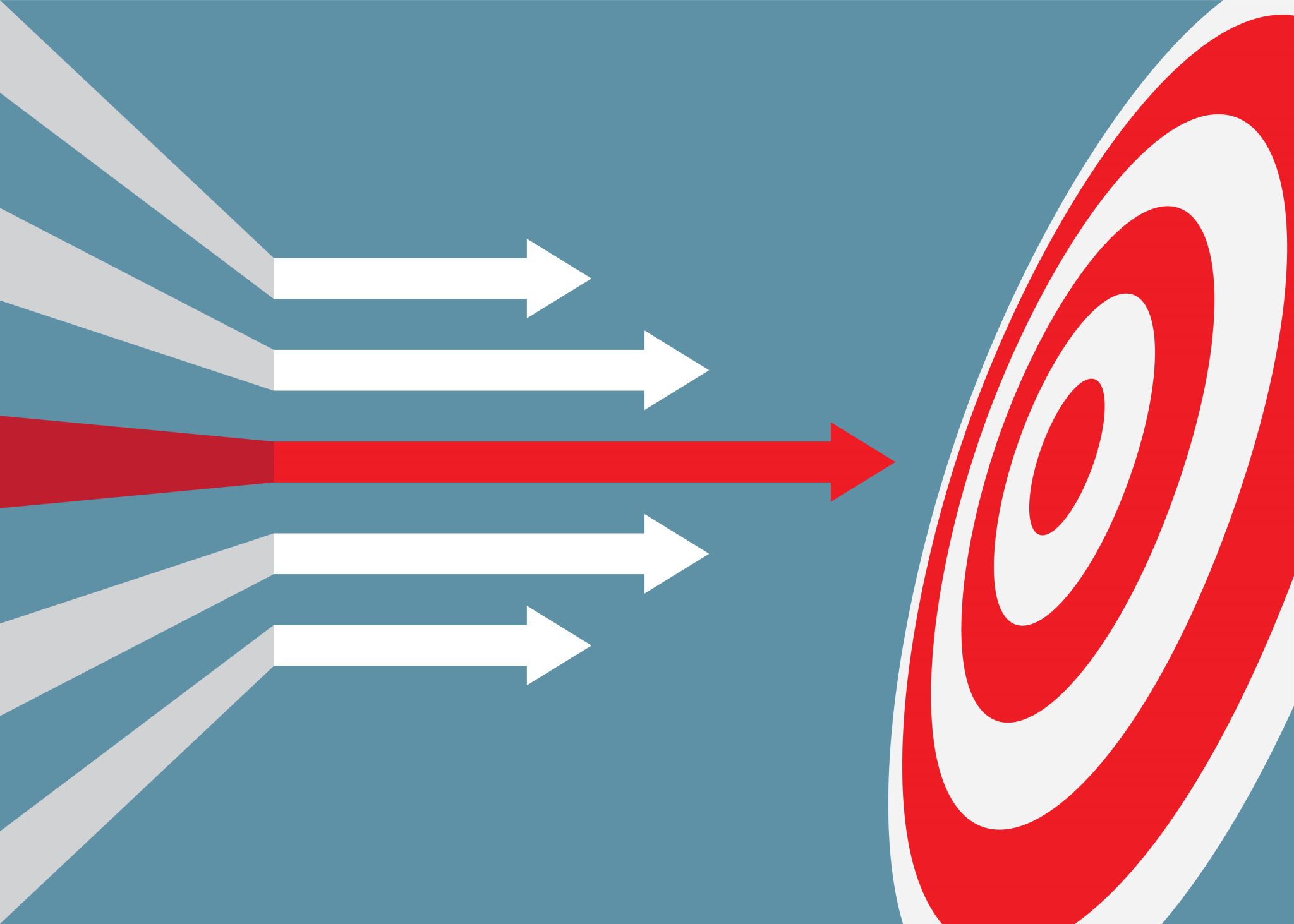 Caso studio su museo/sito/processo patrimoniale materiale o immateriale
Obiettivo didattico: saper utilizzare fonti, lessico e concetti chiave per un professionista dei patrimoni demo-etnoantropologici, con particolare riferimento ai processi riguardanti la cultura materiale/immateriale i contenuti/processi di heritage nei contesti museali. 

Analizzare il sito o percorso museale o luogo (dove parte, come si snoda, dove arriva…): presenta un racconto unilineare? Presuppone una narrazione museale o interpretazione aperta o chiusa? 
Quali sono le funzioni svolte da questo sito/museo/mostra? (didattiche, pedagogiche, turistiche, conservazione, ecc.)
Quale patrimonio materiale e immateriale espone e come è stato scelto? 
Quali sono gli oggetti etnografici e di cultura materiali utilizzati per costruire la narrazione museografica e in base a quali categorie sono raggruppati (es. per funzione, per estetica, per cronologia, tipologia ecc.) 
Che cosa valorizza e che processi di patrimonializzazione (heritage) innesta questo museo/mostra?  
Quali sono i network di collegamento degli oggetti esposti? (cultura locale? Nazionale? Globale? Turismo? Archivi?) 
Il museo/mostra è partecipativo o costruisce dall’alto una visione/rappresentazione? 
 
Valuta infine sinteticamente il museo/mostra, argomentando il giudizio e citando le fonti.
 
 
Presentare il caso studio a scelta in formato word/pdf/ppt. due giorni prima della data di appello